CS 341: Algorithms
Lecture 19: intractability I
Readings: see website
Trevor Brown
https://student.cs.uwaterloo.ca/~cs341 
trevor.brown@uwaterloo.ca
1
This time
Intractability (hardness of problems)
Decision problems
Complexity class P
Polynomial-time Turing reductions
Introductory reductions
Three flavours of the traveling salesman problem
2
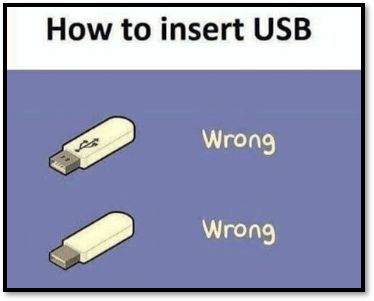 Intractability
Studying the hardness of problems
3
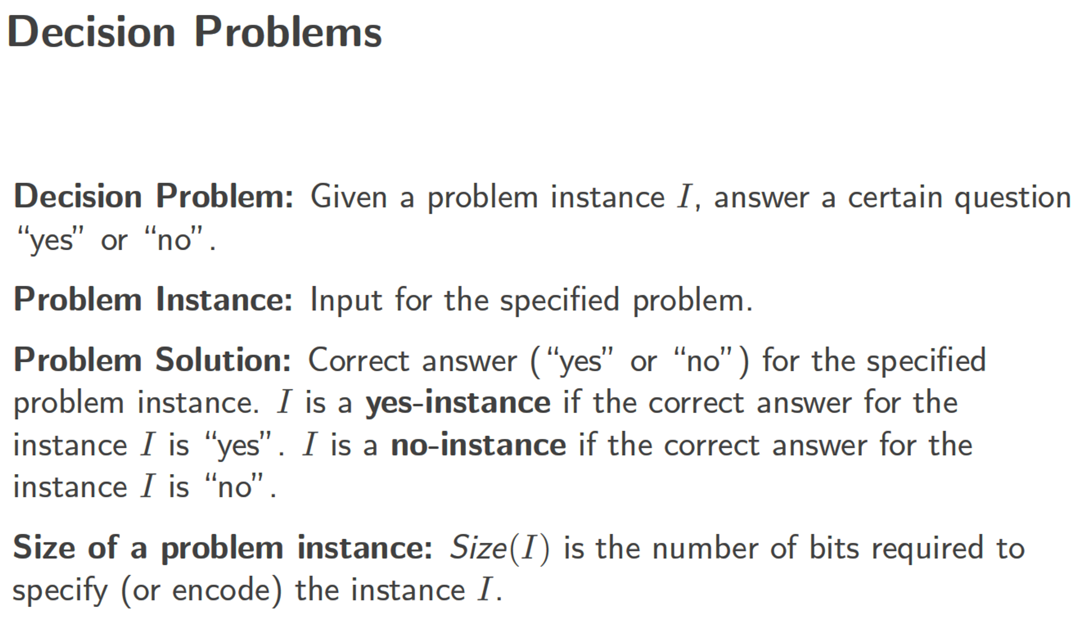 4
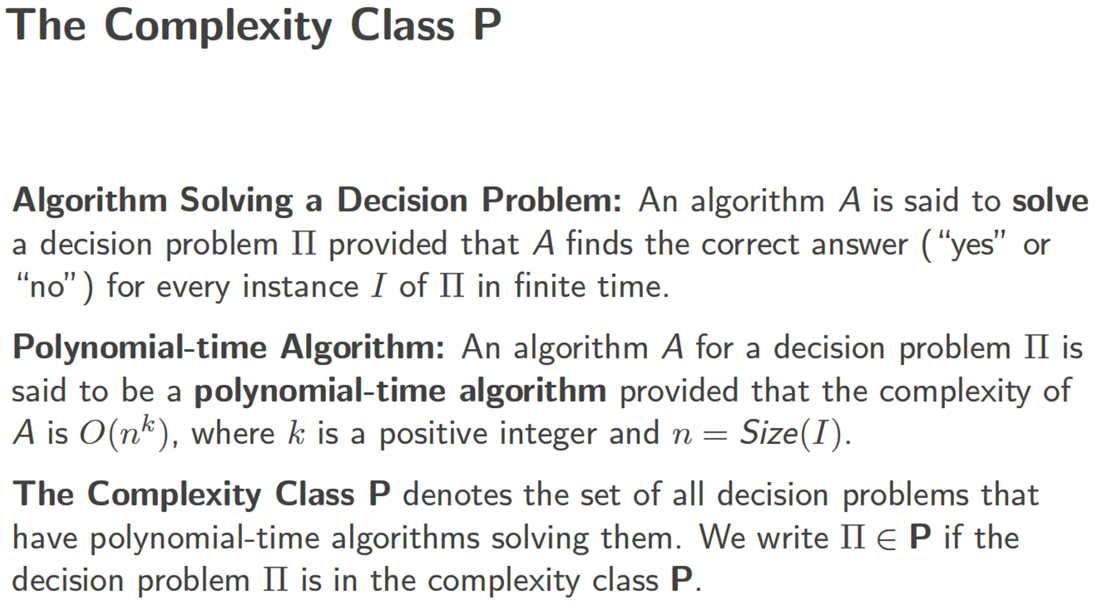 5
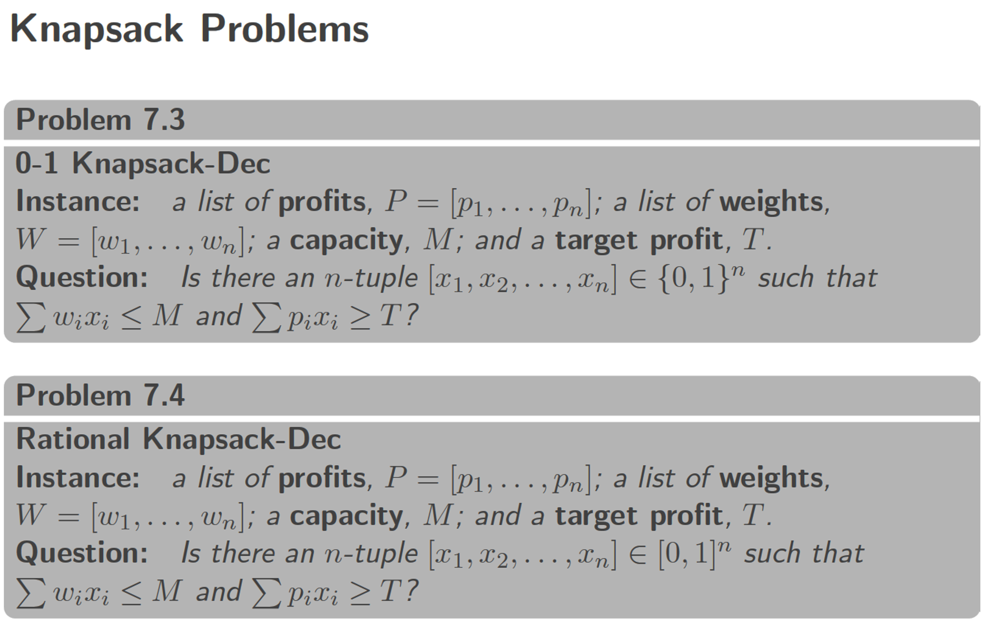 Relative problem hardness?
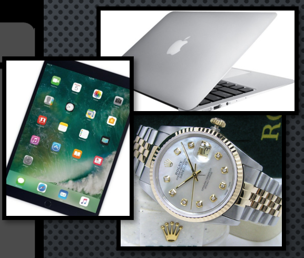 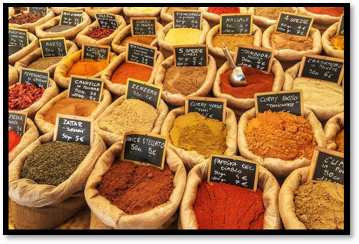 6
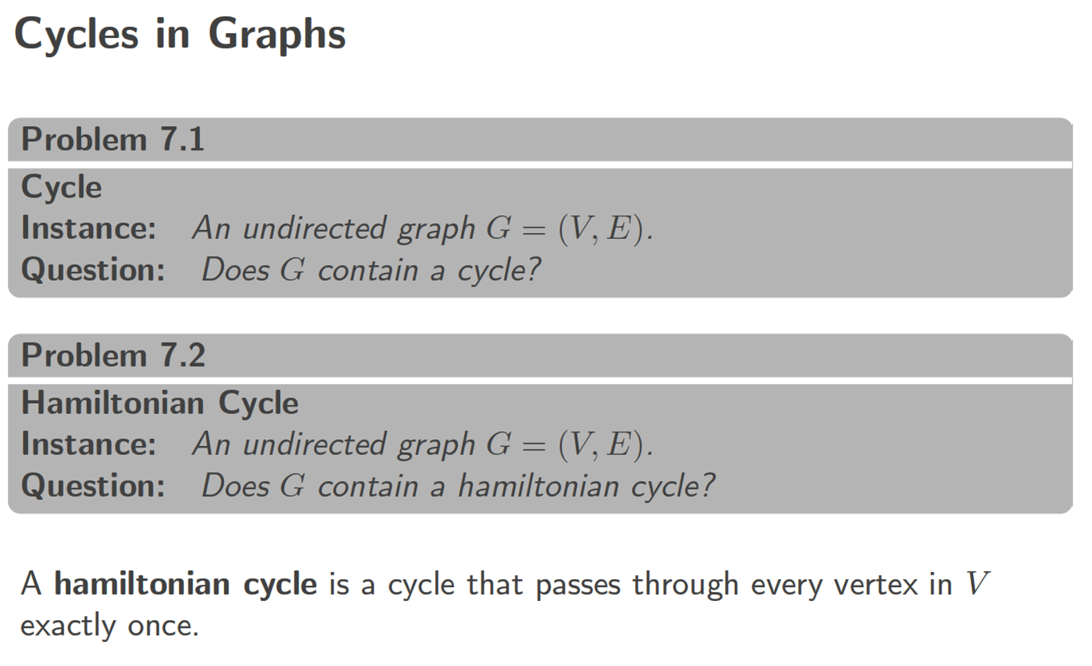 Relative hardness?
7
Example: all-pairs-shortest-paths easily reduces to single-source-shortest-path
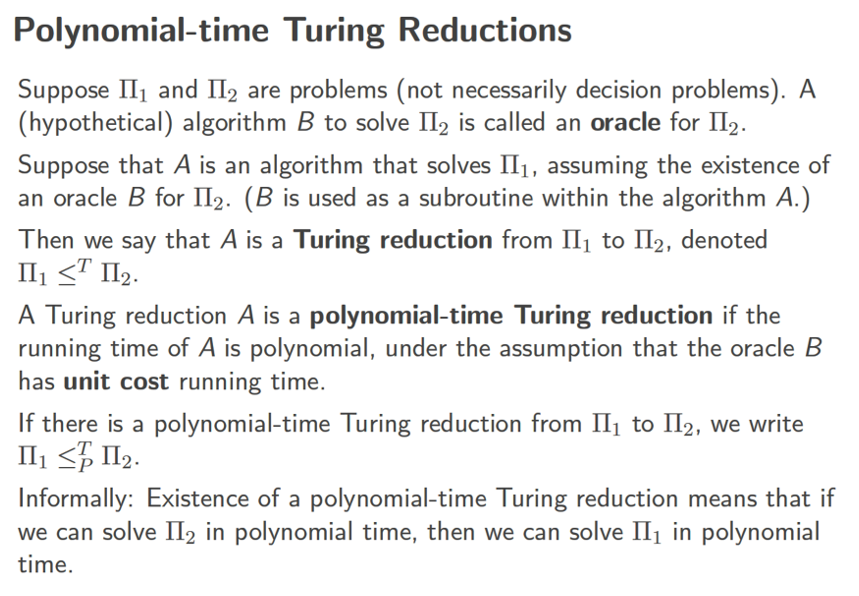 A reduction typically:1. transforms the larger problem’s input so it can be fed to the oracle, and
2. transforms the oracle’s output into a solution to the larger problem.
8
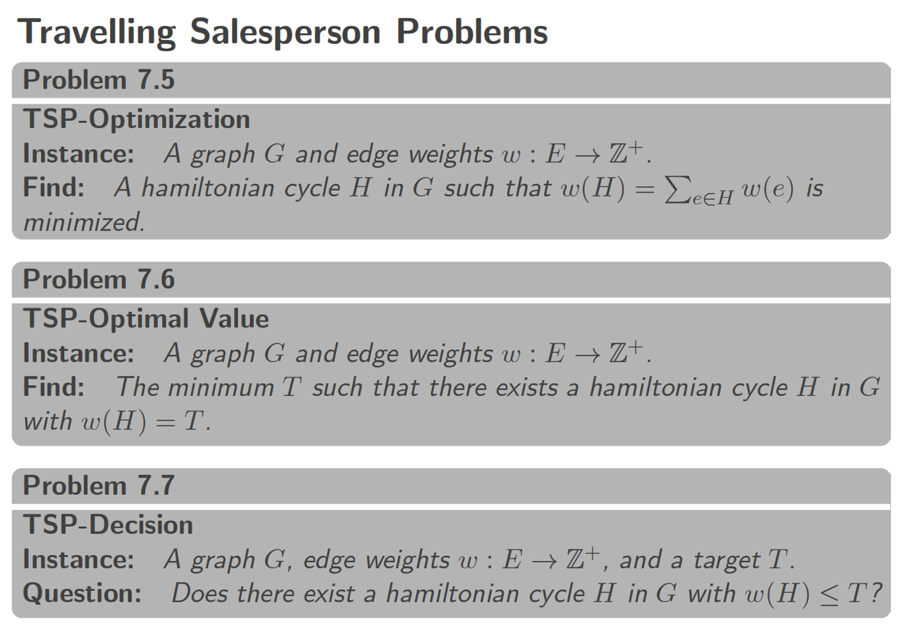 Positive edge weights
Return type“a path/cycle H”
Return type“a positive integer T”
Return type“yes/no”
9
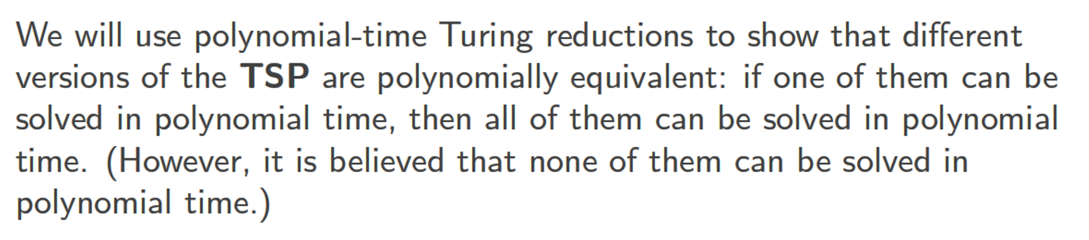 10
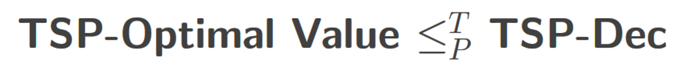 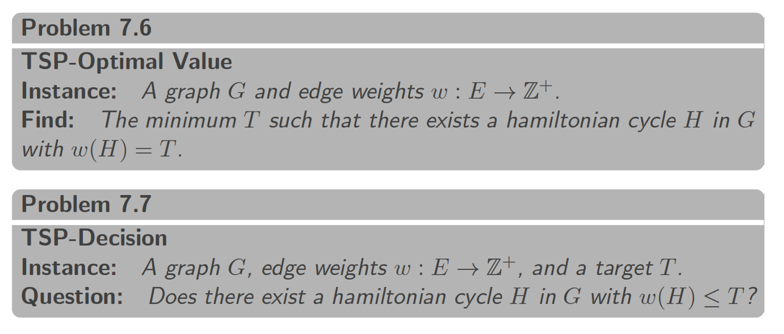 TSP-Optimal Value input: G, w
3
3
1
4
2
1
5
1
TSP-Dec() also needs a target T
What if we try TSP-Dec(G, w, 100)?
How can we learn the exact optimal value by making such calls?
11
Use binary search! How to define the starting range (lo, hi) to search?
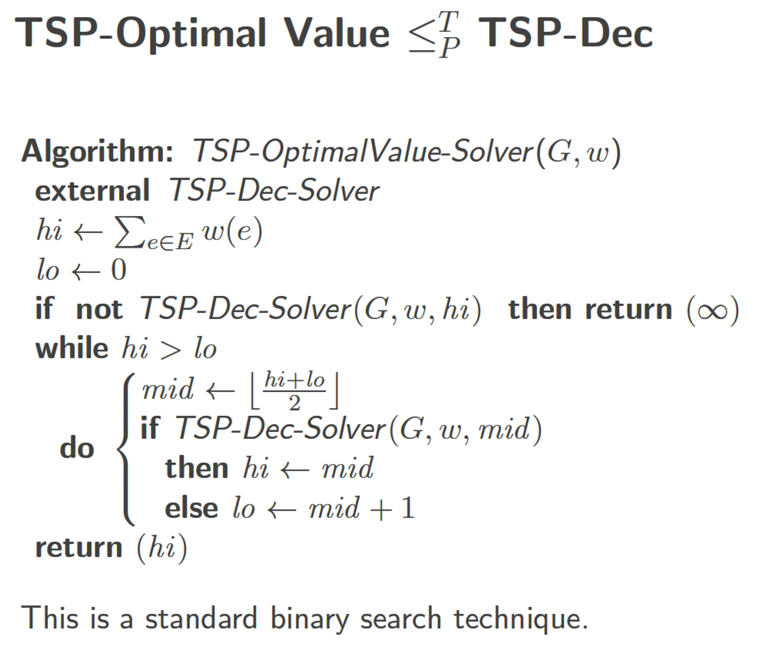 Largest possible cycle could include every edge
0 is smallest possible weight for any cycle
Maybe there is no Hamiltonian cycle, at all
Is this a “poly-time reduction?”
I.e., if we assume TSP-Dec-Solver runs in O(1) time, is the runtime a polynomial in the input size?
Questions: (1) What’s the input size?(2) What’s the runtime?
12
But wait… G and w could be represented in many different ways.Could the choice of representation affect our complexity result?
Only for very inefficient representations(that are exponentially larger than optimal).
For example if we store weights in unary
We rule out such inefficient representations for the purpose of proving polynomial runtime
13
Bits to store the name of the target vertex (in 1..|V|)
For all edges
Let’s relate this to runtime… what’s the runtime?
14
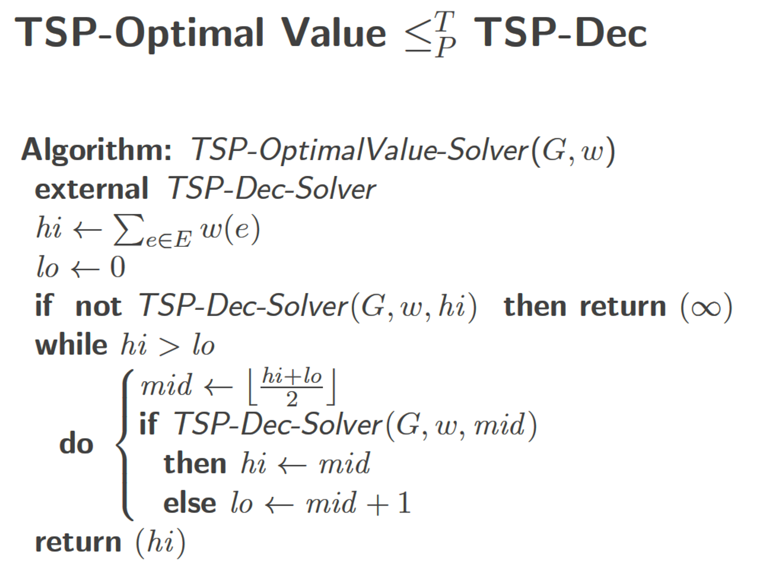 Later we’ll see this isn’t needed to show polytime
15
16
17
So this reduction has runtime that is polynomial in the input size!
18
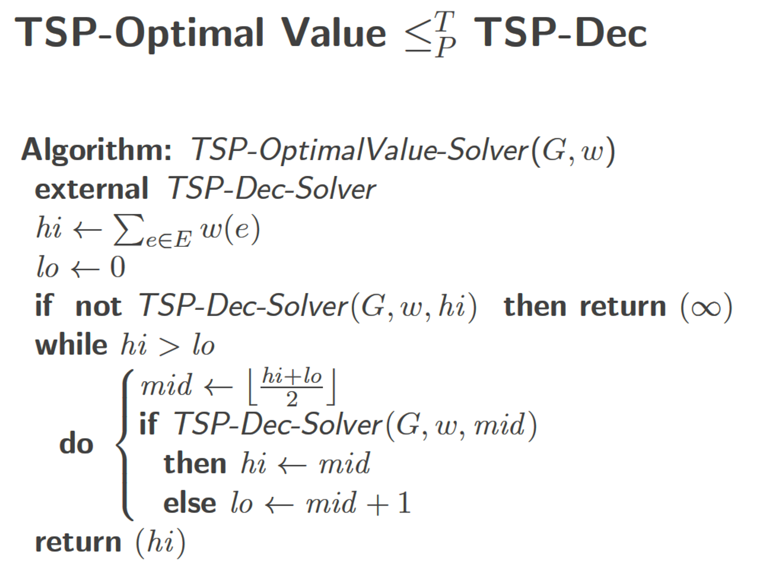 19
Reached this point
(but will recap the comparison of T(I) and Size(I) next time)
20
So TSP-OptimalValue-Solver is polytime… But is it a correct reduction from TSP-Optimal Value to TSP-Dec?
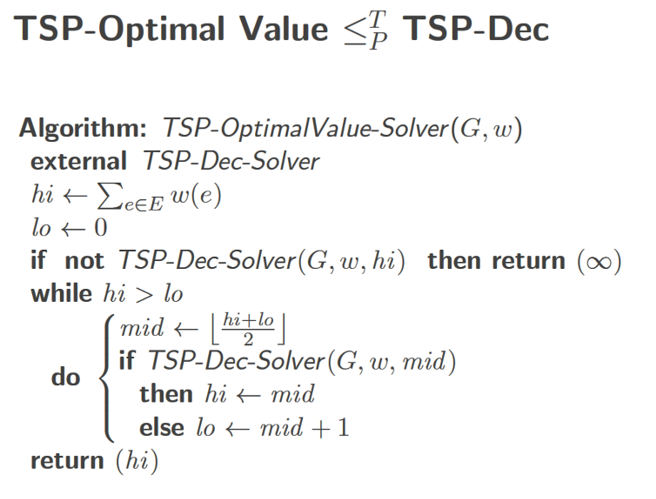 21
So, TSP-OptimalValue-Solver is polytime, and is a correct reduction.
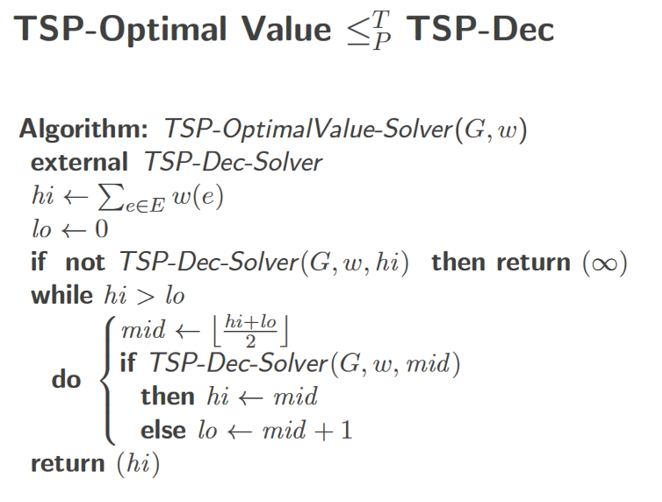 We have therefore shown:
TSP-Optimal Value is polytime reducible to TSP-Dec
In fact, TSP-OptimalValue-Solver remains polytime even if the implementation of theoracle runs in polytime instead of O(1)!
22
TSP-OptimalValue-Solver remains polytime even if the oracle runs in polytime instead of O(1)!
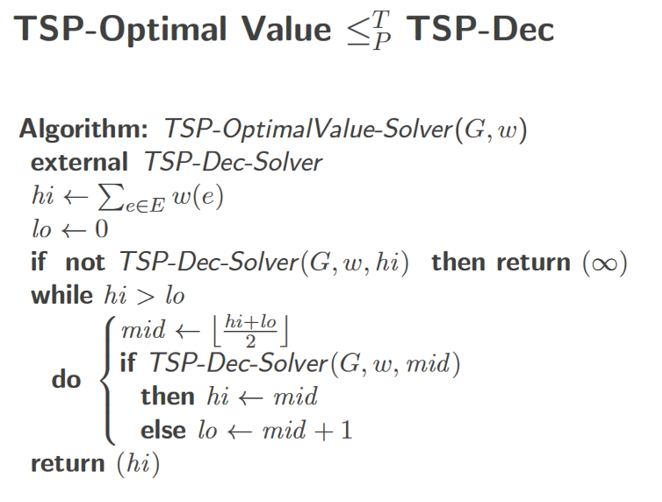 23
Proving reductions correct
In more complex reductions where we transform the input before calling the oracle, we will need a more complex proof:
(A) If there is a(n optimal) solution in the input, our transformation will preserve that solution so the oracle can find it, and
(B) Our transformation doesn’t introduce new solutions that are not present in the original input
(i.e., if we find a solution in the transformed input, there was a corresponding solution in the original input)
More on this later…
24
Input size cheat sheet
Exponentially larger than optimal representation!
To write down x=1, need log(1)+1=1 bit.
For x=2 this is 2 bits.
For x=4, 3 bits.
Pick any expression that makes your analysis easy
Pseudo-polynomial ~= no exponentiation of non-constant terms
25
Bonus slides
efficient vs inefficient input representations
26
But wait… G and w could be represented in many different ways.Could the choice of representation affect our complexity result?
We would then have:
27
Representation 2: What if the graph were represented as an array of adjacency lists (one list for each vertex), with each list containing edges to neighbouring vertices, where an edge is represented by a weight and the name of the target vertex?
We would then have:
Weight of the edge
Name of the target vertex
Compare with representation 1:
28
For this (very stupid) representation, we would then have:
Compare with representation 1:
We should rule out this highly inefficient representation for the purpose of proving polynomial runtime
Problem: it’s not clear what the optimal representation is…
Idea: determine whether runtime is polynomial in the size of the optimal representation of the input
What if we can argue the runtime is polynomial in some lower bound on the size of the input?
29
Justifying sloppy analysis:
30
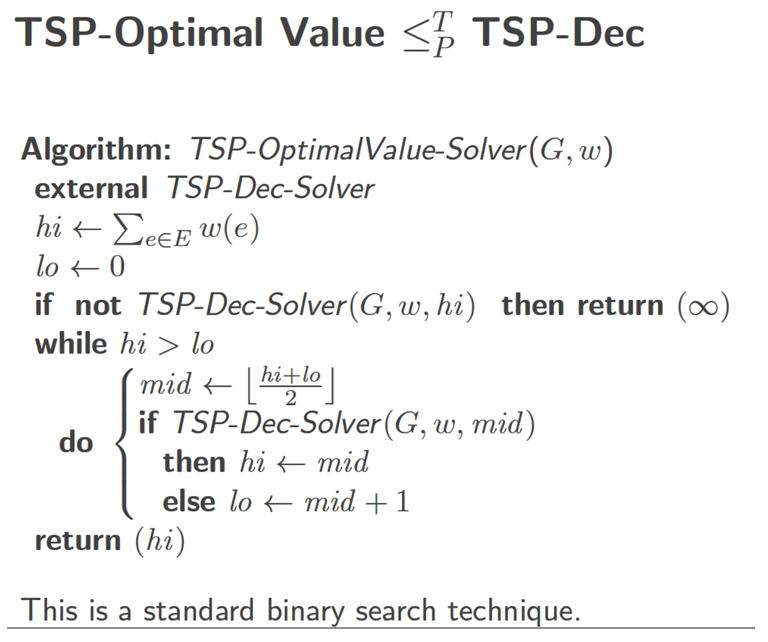 So this reduction has runtime that is polynomial in the input size!
31